3 Jahre GND-Webformular zur Personenerfassung:ein Erfahrungsbericht aus dem MusIS-Verbund
Herbsttagung der Fachgruppe Dokumentation im Deutschen Museumsbund
Berlin, 23. Oktober 2019
Jens M. Lill
Museen, Archive und Repositorien
[Speaker Notes: Vorab kurze nicht repräsentative Umfrage:
Wer kennt das GND-Webformular bereits oder hat schon mal davon gehört?
Wer nutzt es bereits?
 Niedrigschwelliges Angebot, um eigene Personendaten in GND einzubringen]
Agenda
BSZ / MusIS
GND in Zahlen
GND-Webformular
kurze Vorstellung
Voraussetzungen zur Nutzung
Relevanzkriterien für Personen
GND-Webformular im MusIS-Verbund
Nutzung, Erfahrungen
Qualitätssicherung, Redaktion
Webformular nur für Personen…?
Zusammenspiel mit GND4C…?
@gndnet #GND4C
Jens M. Lill | FG Dokumentation im DMB | 23.10.2019
[Speaker Notes: Um die letzte Frage gleich hier zu beantworten:
Im Testsystem gibt es bereits eine Umsetzung auch für Körperschaften…
…und auch für andere Entitäten wie Geografika oder Sachbegriffe sollen Webformulare geschaffen werden]
Das BSZ…
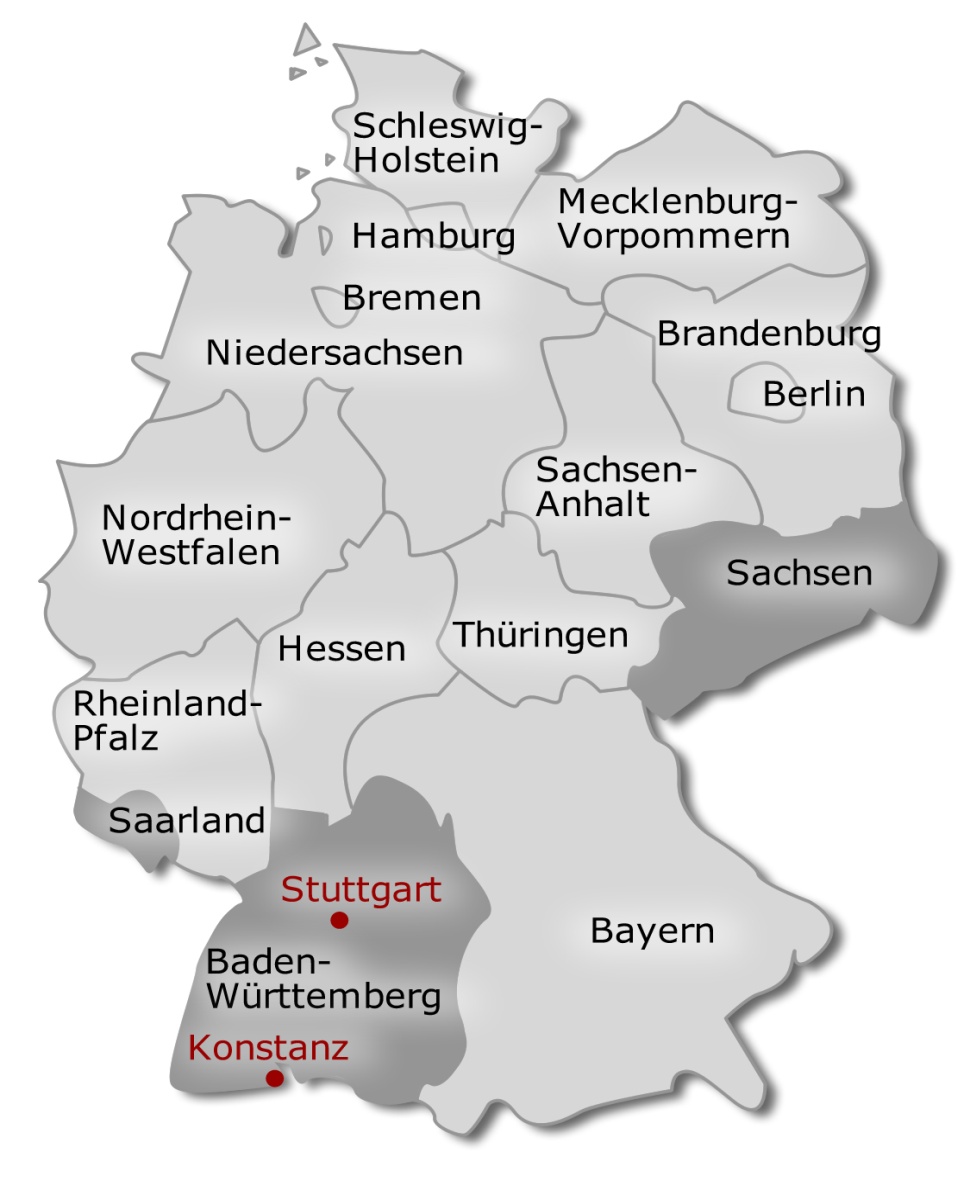 Einrichtung des Landes Baden-Württemberg
untersteht der Dienst- und Fachaufsicht des Ministeriums für Wissenschaft, Forschung und Kunst (MWK-BW)
zentrale Aufgabe (seit 1983): Betrieb des Verbundkatalogs des Südwestdeutschen Bibliotheksverbundes (SWB) mit über 1.100 Teilnehmern; Titelnachweise > 72 Mio.
BSZ ist Servicezentrum für Daten, Fachanwendungen und Support für wissenschaftliche Bibliotheken in Deutschlandhttps://www.bsz-bw.de 

	aber auch:
    	Services für Bibliotheken und andere kulturelle Einrichtungen (nicht nur) in Baden-Württemberg
Jens M. Lill | FG Dokumentation im DMB | 23.10.2019
MusIS-Verbund…
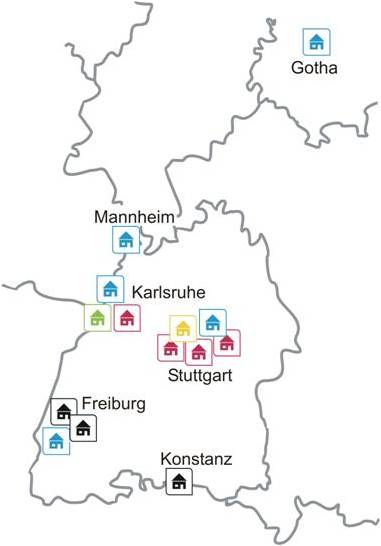 1997: MuseumsInformationsSystem
imdas pro als „landeseinheitliches Museumsdokumentationssystem“ von den staatlichen Museen in Baden-Württemberg ausgewählt

Ende 2000: Verstetigung des Projekts am BSZ; Öffnung für Museen beliebiger Trägerschaft und Herkunft; https://www.musis-service.de
 Kulturhistorische Museen,
 Kunstmuseen,
 Museen für Völkerkunde,
 Naturkundemuseen,
 Hochschulsammlungen (Kindermedienforschung HdM), 
 Spezialsammlungen (Münsterbauverein Freiburg)

Technische & dokumentarische Betreuung, Hosting & Wartung, Schulung & Support, Datendienste, Standardisierung & Normierung…
Jens M. Lill | FG Dokumentation im DMB | 23.10.2019
Standardisierung & Normierung
Effizienz und Effektivität in der Objektdokumentation Arbeitserleichterung bei der Erfassung / normierte Schreibweise Retrieval: bessere Datenqualität = bessere Suchergebnisse Orientierungspunkt bei der Vereinheitlichung von Altdaten(importen)

Datenaustausch / Interoperabilität z.B. in Kulturportalen DDB, LEO-BW, Kenom … Sichtbarkeit von Museumsdaten in spartenübergreifenden Kontexten

Vorgaben durch Unterhaltsträger und Förderer Ausarbeitung von Minimalstandards Digitalisierungsprojekte Semantic Web / Open Data / Linked Heritage

BSZ-Thesauri & weitere Normdaten (für Personen: AKL, ULAN, GND)
	Link auf BSZ-Wiki
Jens M. Lill | FG Dokumentation im DMB | 23.10.2019
GND in Zahlen
> 16. Mio. Normdatensätze
Stand: 17.10.2019
Abfrage via WinIBW
Jens M. Lill | FG Dokumentation im DMB | 23.10.2019
[Speaker Notes: Hinweisen auf: Abschaffung/Rückbau der Tn-Sätze ab Juni 2020
Umwandlung in Text-Strings bzw. Anreicherung u. Überführung in Tp-Sätze]
GND in Zahlen
Tagesaktueller Zuwachs (Beispiel: 22.10.2019)? Recherche in OGND, http://ognd.bsz-bw.de

Personen  Suchterm „sen:2019-10-22 und ent:piz“ (1.203)
GND (alle Entitäten)  Suchterm „sen:2019-10-22 und ent:gnd“ (1.639)
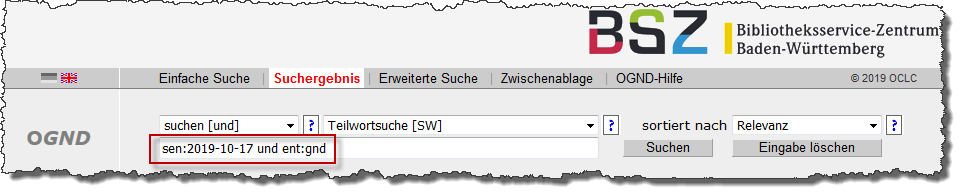 Jens M. Lill | FG Dokumentation im DMB | 23.10.2019
GND-Webformular für Personen
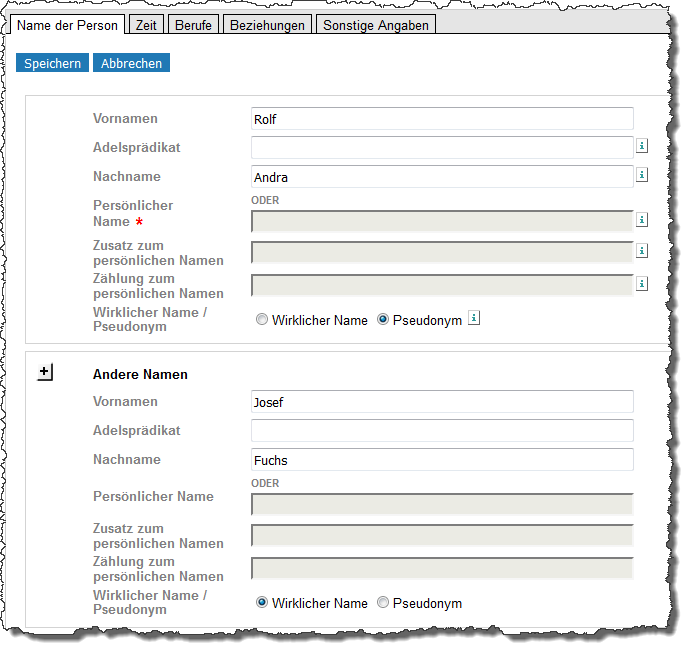 GND-Identifier
Angebot der Dt. Nationalbibliothek 
Vereinfachte Eingabemöglichkeit ohne Regelwerkskenntnisse
Ideal für nicht-bibliothekarische Einrichtungen, Nutzer
Wikipedia-Redakteure
Landesarchiv Baden-Württemberg
kleinere Bibliotheken
Salomon Ludwig Steinheim-Institut (Forschungseinrichtung)
MusIS-Museen
Vorteil: parallele Nutzung derLog-in-Daten möglich
Jens M. Lill | FG Dokumentation im DMB | 23.10.2019
[Speaker Notes: Formularbasierte Eingabe:
Erleichterung für Datenredaktion (Transformation der eingegebenen Daten in PICA-Format)

Personen sind nach dem Speichern unmittelbar in der GND vorhanden  Identifier können nachgenutzt werden]
GND-Webformular für Personen
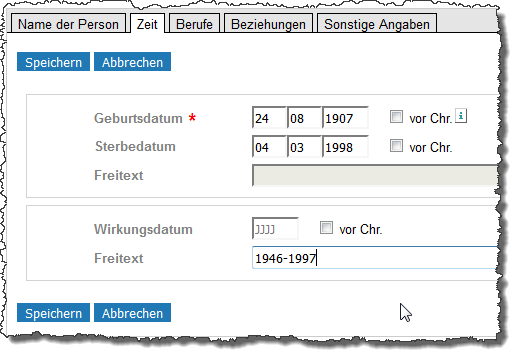 Neueingabe und Ergänzungen von bestehenden Normdatensätzen
berücksichtigt auch Regelung für lebende Personen  nur Jahreszahl bei Geburtsdatum wird gespeichert (DSGVO)
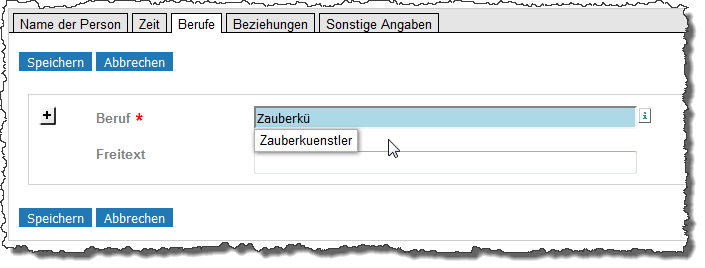 Vorschlagsliste aus GND-Index, z.B. bei Berufsangaben (Grundlage: GND-Systematik, Notation 9.4ab)
Jens M. Lill | FG Dokumentation im DMB | 23.10.2019
[Speaker Notes: Vorschlagsliste…:
GND-Systematik bei Sachbegriffen mit der Notation 9.4ab = Einzelne Berufe, Tätigkeiten, Funktionen; Religionszugehörigkeit, Weltanschauung]
Voraussetzungen
Museumssigel für Zugangskennung / Log-in (z.B. DE-MUS-129413) 
 Zuordnung der Neuerfassungen zum Museum XY
 Nachfragen im Redaktionsworkflow
Nur für individualisierte Personen, d.h.:
Orts- oder Zeitbezug als minimales verpflichtendes Unterscheidungskriterium oder Berufsangabe
Quellenhinweis für Redaktionstätigkeit hilfreich
Teilnahmebedingung: redaktionelle Betreuung durch GND-Agentur (Bibliotheksverbund, Bibliothek etc.) muss gewährleistet sein
BSZ: (vorerst) nur für MusIS-Museen
im Rahmen von GND4C: Erweiterung angedacht // Agentur für Museen?
Jens M. Lill | FG Dokumentation im DMB | 23.10.2019
[Speaker Notes: ISIL = International Standard Identifier for Libraries and Related Organizations, leicht zu beantragen via Sigelstelle (für Museumsstatistik meist schon vorhanden)]
Relevanzkriterien für Personen
Persona grata
Prinzipiell für alle in der Objektdokumentation relevanten Personengruppen wie z.B.:

Künstler (Maler, Grafiker, Bildhauer, Fotograf, Illustrator etc.); Kupferstecher, Gold-/ Silberschmied, Drechsler, Uhrmacher; Architekt, Modellbauer; Biologe, Forscher, Sammler, Ethnologe; Komponist, Musiker; Astronom, Kaufmann, Politiker, Offizier, Museumsdirektor, Lehrer; Münzherren, Münzmeister, Regenten etc. pp.
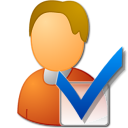 Persona non grata
Familie, Freunde, „Feinde“ 
	 GND ǂ Genealogische Normdatei!!!
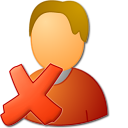 Personen mit „dokumentarischer Relevanz“ (Kulturobjekte, Wissenschaft etc.)
z.B. in Online-Ausspielung von Objektdatensätzen // Linked GNData
Jens M. Lill | FG Dokumentation im DMB | 23.10.2019
Persona integrata…
Erfasste Personensätze sind unmittelbar in der GND verfügbar und können in eigene Systeme übertragen werden
Mit kleinem zeitlichen Verzug auch via Online-GND http://ognd.bsz-bw.de  Schnittstelle imdas pro via SRU

 Als vorläufig angesetzte Person (t)
 Durch das Redaktionsverfahren können sich Inhalte evtl. leicht verändern oder diese gekürzt werden
z.B. bei Freitext- oder biografischen Angaben
 Rückfragen bei Unklarheiten via ISIL-Kennung gezielt möglich
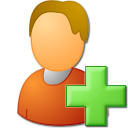 Jens M. Lill | FG Dokumentation im DMB | 23.10.2019
Nutzung im MusIS-Verbund
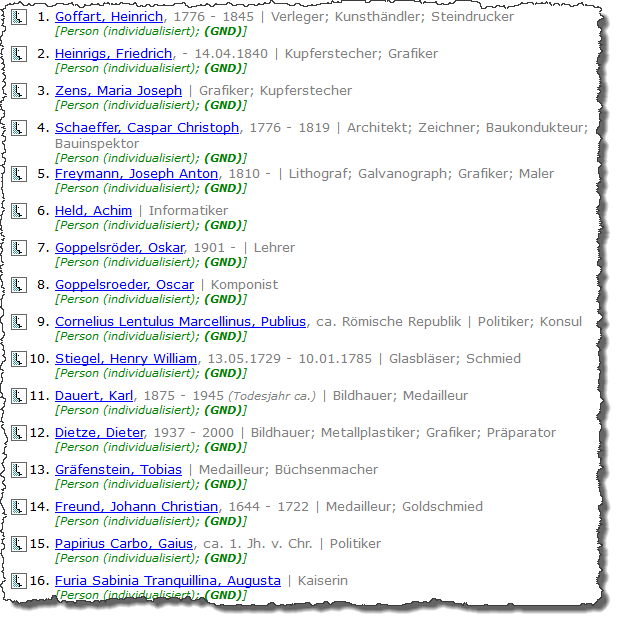 seit Herbst 2016 für MusIS-Museen(bislang 7 Museen registriert)
verstärkte Nutzung in vier Museen 
lfd. Objektdokumentation
Erfassungsprojekte (Grafik, Numismatik)
Provenienzforschung
Aufbereitung für Online-Katalog / Portale
knapp 800 Personen neu erfasst
eigene MusIS-Redaktion am BSZ (mit Unterstützung aus Verbundteam)
Verbesserung der Datenqualität Schnittstelle in imdas pro auf OGND
Jens M. Lill | FG Dokumentation im DMB | 23.10.2019
[Speaker Notes: Datenlieferungen ans LEO-BW-Portal setzen Personen mit GND-Identifiern voraus…]
Qualitätssicherung durch MusIS-Redaktion
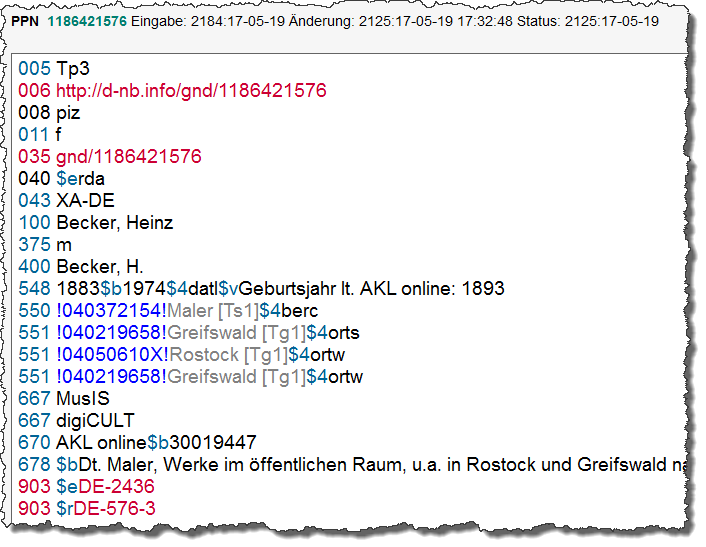 Dublettenkontrolle / -meldung auch erste Pflicht des Erfassers!
Kontrolle auf Vollständigkeit bzw. Einhaltung von GND-Regeln meist via Web-Formular gesteuert
Ergänzung von redaktionellen Feldern (z.B. Abrufkennzeichen für MusIS-Redaktion)
Angaben aus Freitextfeldern  in dafür vorgesehene Subfelder
ggf. Verknüpfen mit anderen Normdatenquellen (AKL, ULAN, VIAF…)
Beziehung zu anderen Personen reziprok herstellen u. benennen
Katalogisierungslevel anheben
Auch: Schulungen, MusIS-Handreichung 14(auch für andere Institutionen)
Redaktionelle Bearbeitung im Katalogisierungsclient WinIBW
Jens M. Lill | FG Dokumentation im DMB | 23.10.2019
[Speaker Notes: Rückfragen beim erfassenden Museum bei Unklarheiten(via ISIL-Kennung ersichtlich)]
Redaktionsaufwand
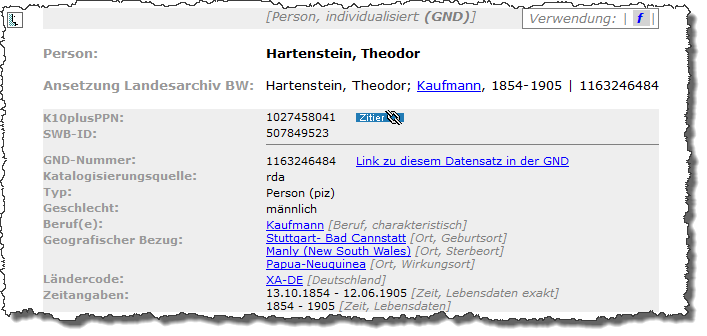 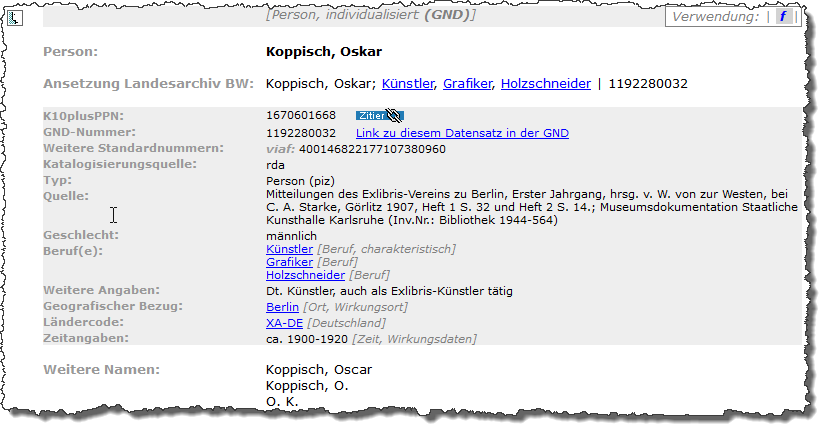 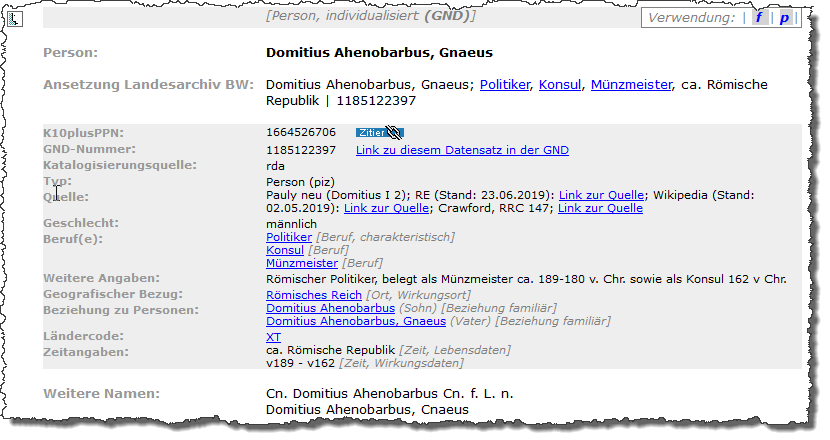 2 min –
ca. 20-30 min
Jens M. Lill | FG Dokumentation im DMB | 23.10.2019
Ausblick / Zusammenspiel mit GND4C
Fehlfunktionen, Verbesserungen an DNB melden
GND-Webformular auch für andere Entitäten  Körperschaften im Test
Neue Nutzer gewinnen...
Aber auch: Einrichtungen für Datenredaktion, Qualitätssicherung gewinnen… Gemeinsam der Gemeinsamen Normdatei neu definieren! GND-Agenturen als Koordinierungsschnittstellen
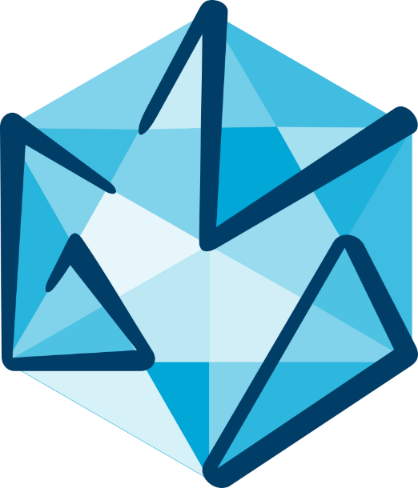 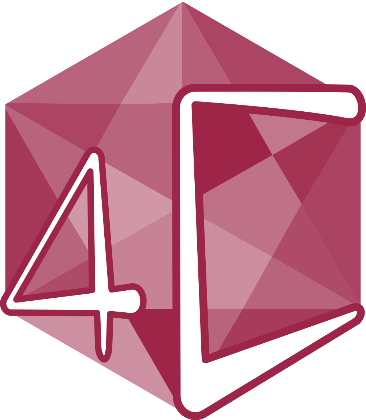 Jens M. Lill | FG Dokumentation im DMB | 23.10.2019
[Speaker Notes: Körperschaften: Erzittern und erblassen gestandene Bibliothekare davor  schwarzer Gürtel in RDA…
…und auch für andere Entitäten wie Geografika oder Sachbegriffe sollen Webformulare geschaffen werden]
Verlässlichkeit Verlässlichkeit Verlässlichkeit Verlässlichkeit Verlässlichkeit Verlässlichkeit Verlässlichkeit
Institutionen
Expertise
Standards
Institutionen
Institutionen
Organisation
Infrastruktur
+
+
Institutionen
Archive
Institutionen
Museen
+
+
Wissenschaftliche
Einrichtungen
Denkmalbereich
Institutionen
Institutionen
[Speaker Notes: Normdaten wie die GND verknüpfen bereits Kulturobjekte, Bibliotheksbestände und Forschungsdaten fächer- und spartenübergreifend miteinander.
(1) Entscheidendes Charakteristikum der GND ist dabei ihre Verlässlichkeit: getragen durch Vielzahl an kooperierenden Institutionen.
Aber die GND ist organisatorisch, fachlich und technisch noch stark auf die Nutzung durch Bibliotheken ausgerichtet.
(2) Anpassung an die Bedarfe von Kultur- und Forschungseinrichtungen ist erforderlich.]
GND4C: Aktionsfelder & Projektziele
Organisation
Kommuni-kation
interdisziplinäre 
Organisation / Aufbau von Kooperations- & Finanzierungsmodellen
Aufbau interdisziplinärer 
Kommunikation /
Sichtbarkeit des erweiterten GND-Netzwerks
Regeln und Formate
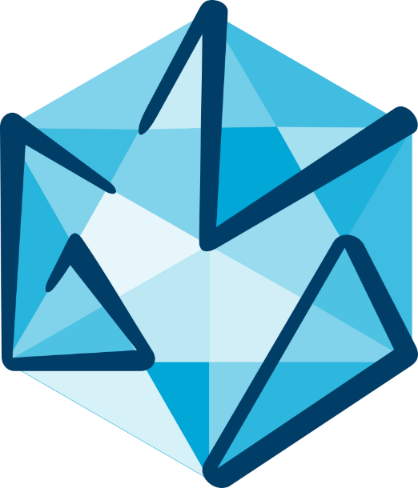 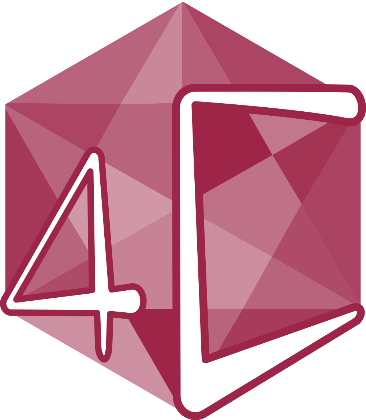 Konzepte für nicht-bibliothekarische Anwendungen /
Core vs. Plus
Infrastruktur
Entwicklung von 
Schnittstellen und 
Werkzeugen
Projektstand:
Dokumentation GND4C-Forum
(Leipzig, Juni 2019)
Jens M. Lill | FG Dokumentation im DMB | 23.10.2019
GND4C: Projektpartner
DFG-gefördertes Projekt

1. Phase: 30 Monate, Mai 2018 – Okt. 2020
Konzeption, Vorbereitung, teilw. Pilotbetrieb

2. Phase im Anschluss geplant:Produktivnahme und Erweiterung
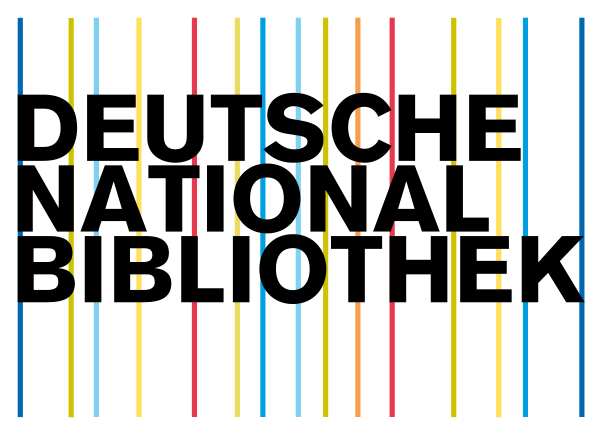 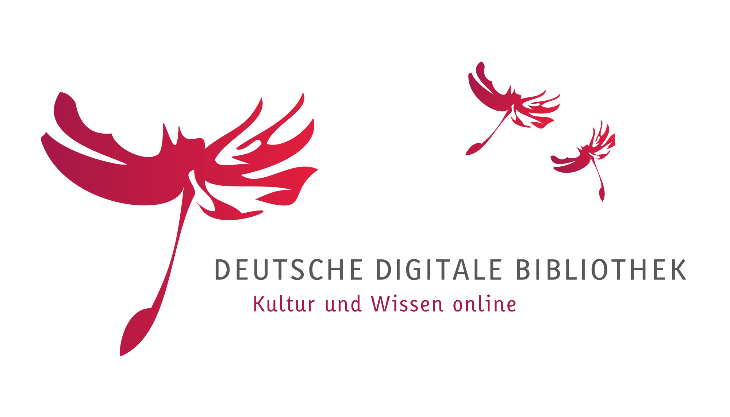 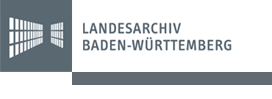 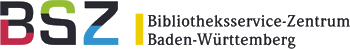 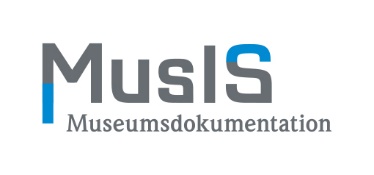 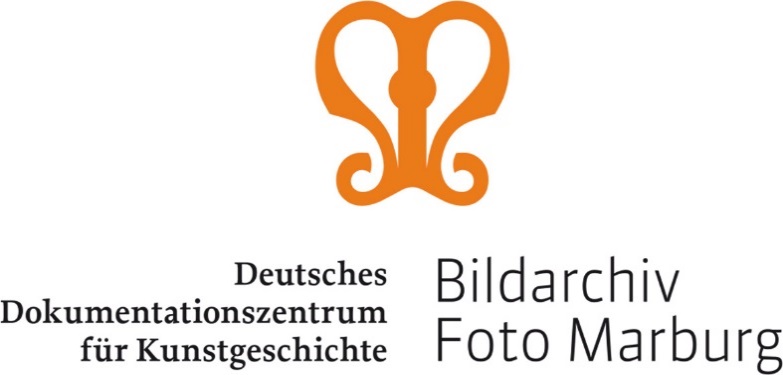 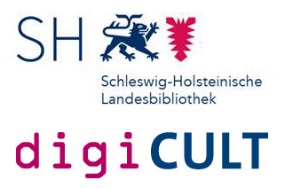 Jens M. Lill | FG Dokumentation im DMB | 23.10.2019
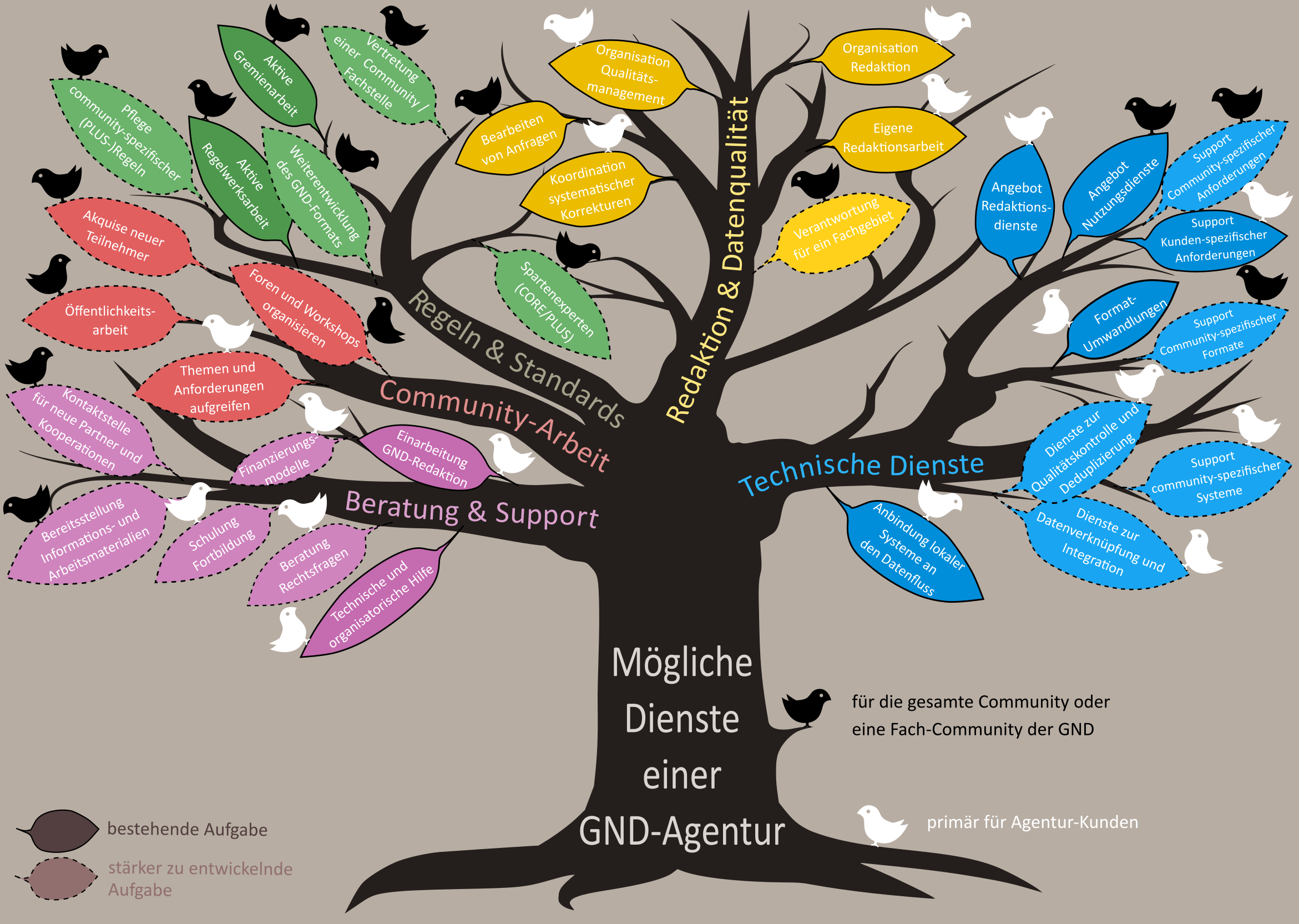 Jens M. Lill | FG Dokumentation im DMB | 23.10.2019
[Speaker Notes: GND-Agenturen:
Finanzierungsmodelle… Qualitätssicherung muss auch Geld kosten dürfen  vorab bei Projekten einplanen
GND4C-Projektpartner als mögliche GND-Agenturen  Aber: alleine können wir es auch nicht schaffen…]
GND4C: under construction…
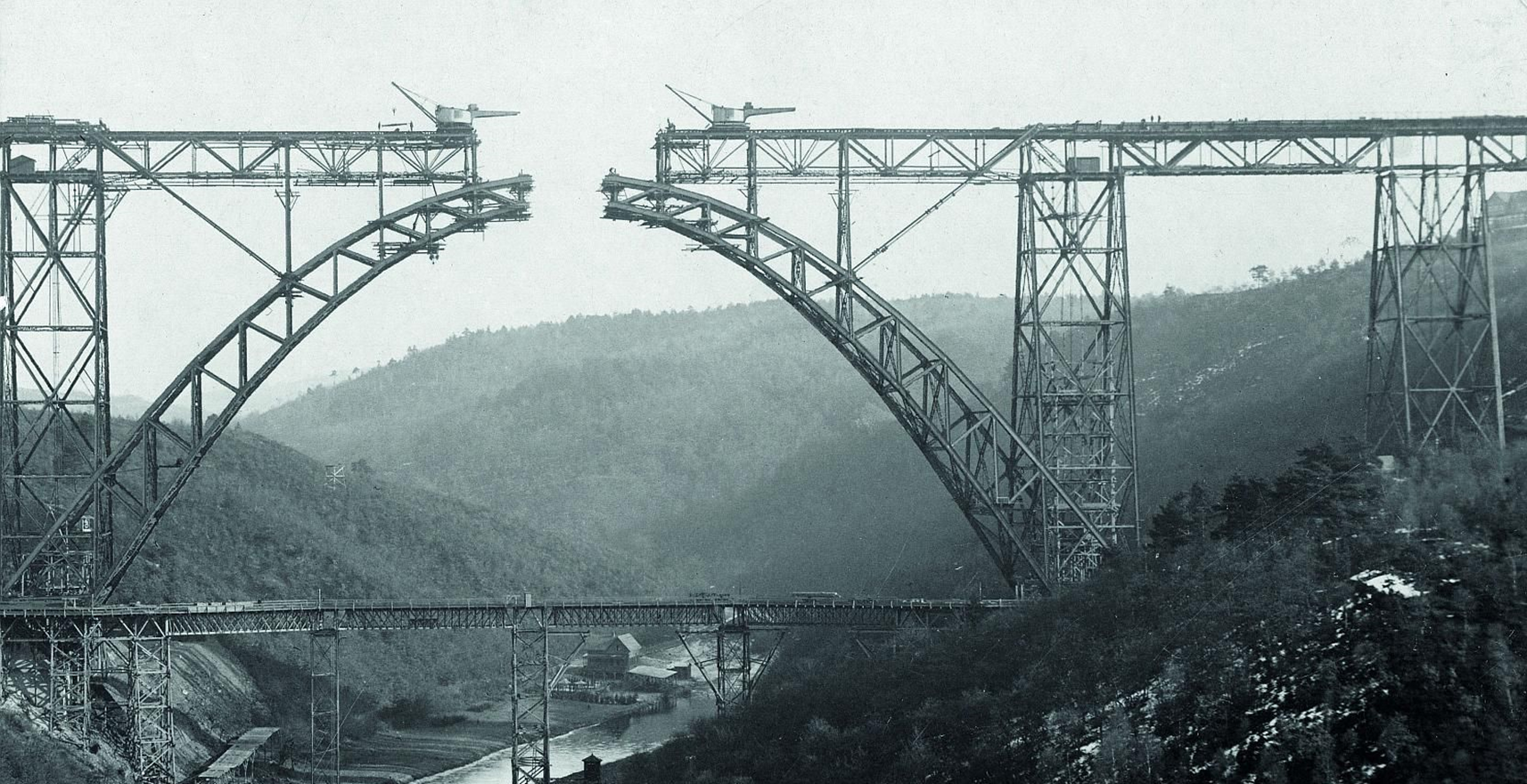 Kontakt
Bibliotheksservice-Zentrum Baden-Württemberg Konstanz 
MusIS – MuseumsInformationsSystem
GND4C – GND für Kulturdaten
Jens M. Lill
jens.lill@bsz-bw.de
Foto: Müngstener Brücke, MAN-Archiv Augsburg
Jens M. Lill | FG Dokumentation im DMB | 23.10.2019